Hydrology of Tropical Storms Irene & Lee
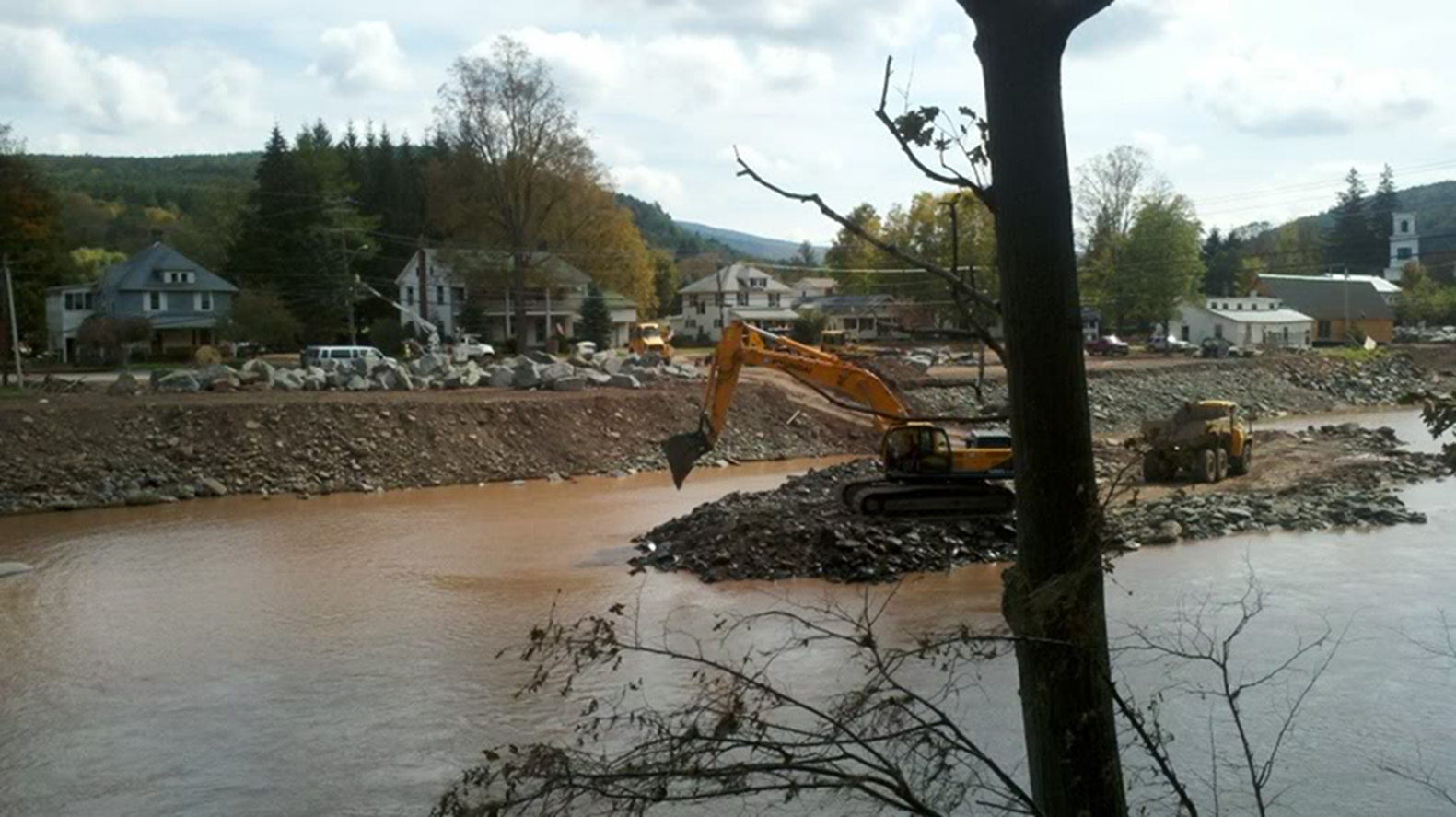 DEC Mohawk Update		Sept. 13, 2012
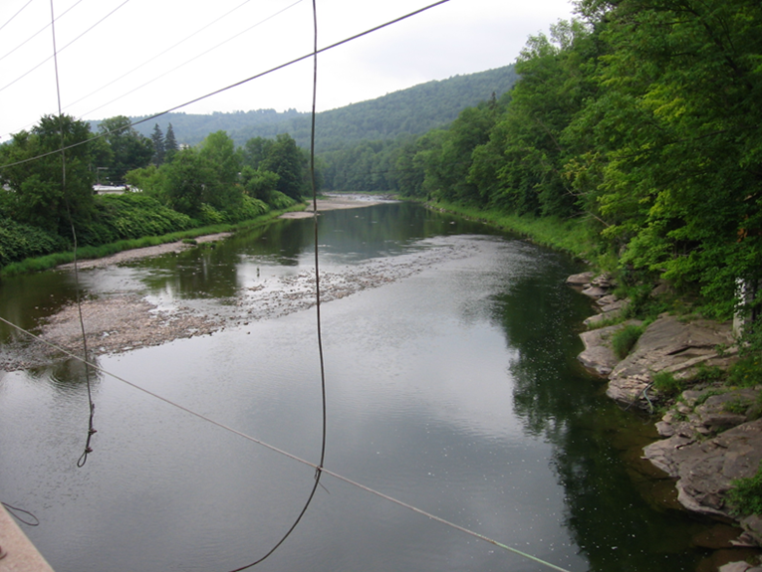 Britt E. Westergard, Senior Service HydrologistNational Weather Service, Albany, NY
with Joseph Villani, Hugh Johnson, Vasil Koleci, Kevin Lipton, George Maglaras, Kimberly McMahon, Timothy Scrom, and Thomas Wasula
Hydrology Topics
Tropical Storm Irene
Remnants of T.S. Lee
Outlook / Forecasts 
Rainfall
Flood magnitude
Storm surge on Hudson
Operational challenges
Rainfall
Flood magnitude
Operational challenges
Impacts of Irene & Lee
Post-event activities
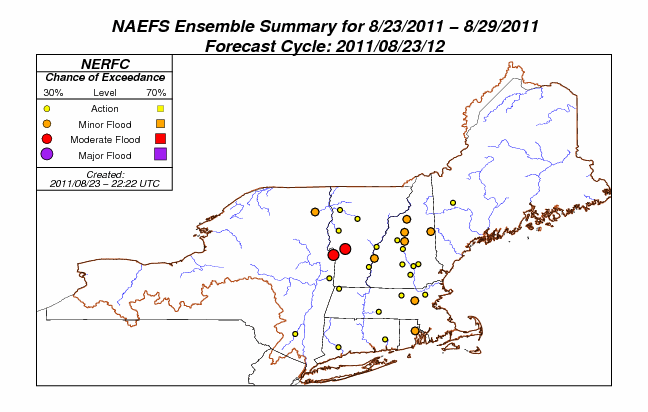 http://www.erh.noaa.gov/mmefs/
Irene: MMEFS Outlook
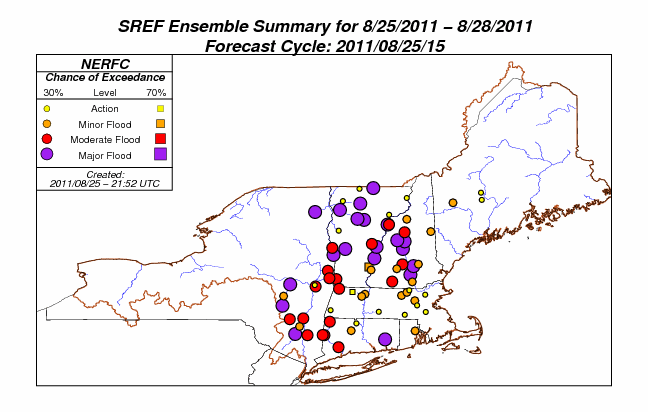 http://www.erh.noaa.gov/mmefs/
Irene: MMEFS Outlook
Irene: Hydrologic Forecasts
Flood watch issued at 4:47 am Friday Aug. 26th 



First flash flood warning issued 1:42 am Saturday
Issued river flood warnings (including updated warnings as forecast crests increased in category) for 37 forecast points…flooding occurred at 35
Average lead time from warning to flood stage was 3 hours 12 minutes (FFW LT = 3 hrs)
WIDESPREAD RAINFALL AMOUNTS OF 4 TO 7 INCHES ARE LIKELY.
LOCALIZED AMOUNTS OVER THE HIGHER TERRAIN OF THE
CATSKILLS...BERKSHIRES...LITCHFIELD HILLS AND GREEN MOUNTAINS
COULD REACH 10 INCHES.

IF THIS AMOUNT OF RAIN OCCURS MANY MAIN STEM RIVERS WOULD FLOOD.
FLASH FLOODING MAY ALSO BE A THREAT WHERE HEAVIER RAIN BANDS OCCUR.
Irene: AHPS forecasts
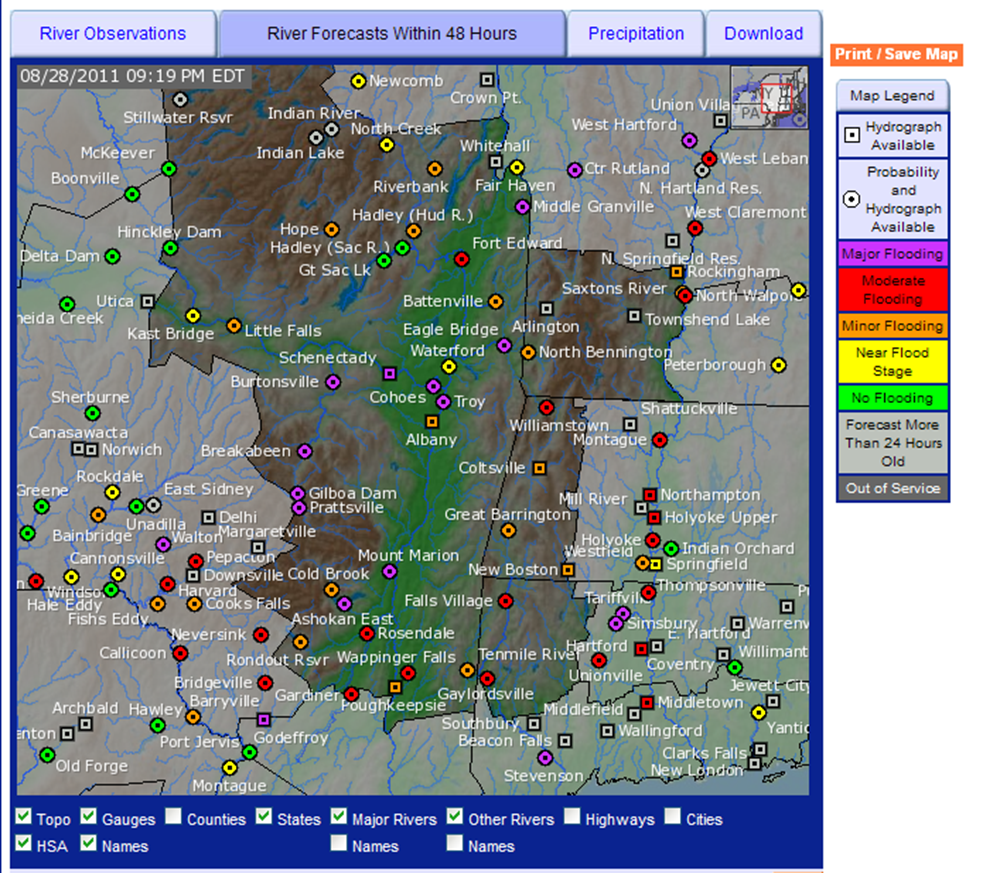 Sunday
http://water.weather.gov/ahps2/index.php?wfo=aly
Irene Storm Total Rainfall: Multisensor Estimate
http://www.srh.noaa.gov/ridge2/RFC_Precip/
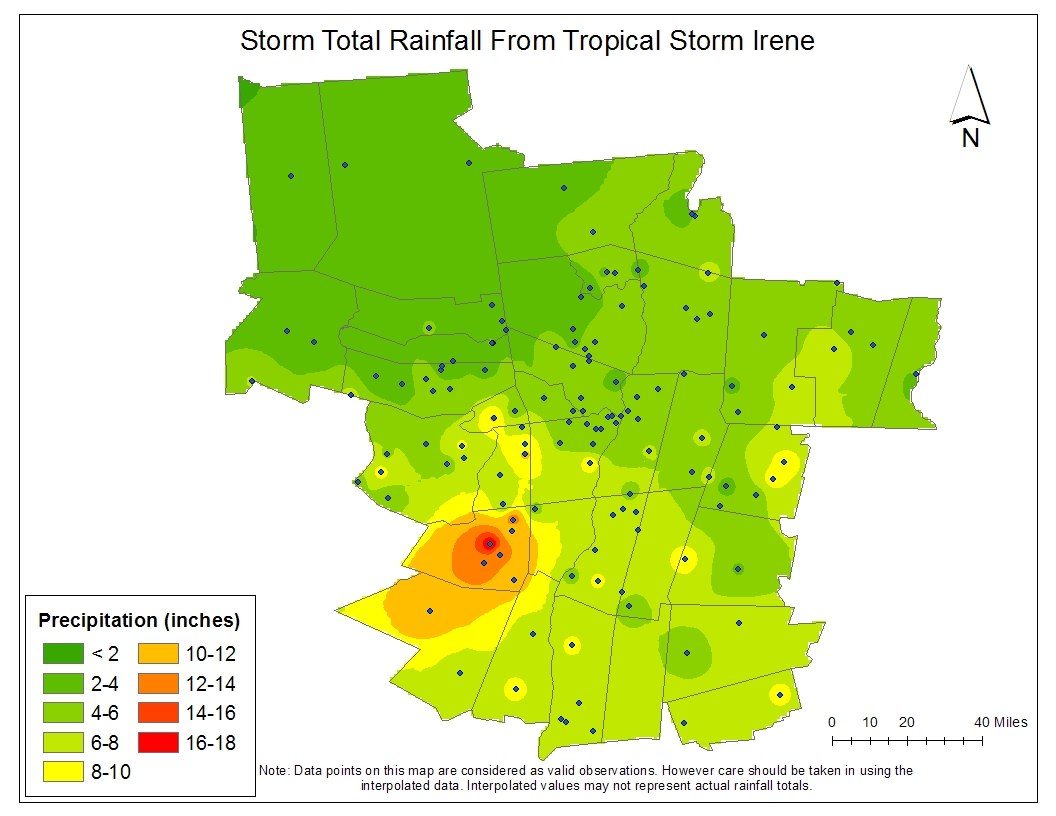 Irene: Storm Total RainfallInterpolated Rain Gages
Top 5 Wettest Calendar Days at Albany (since 1874)
5.60" SEP 16 1999 (Floyd) 
4.69" AUG 28 2011 (Irene) 
4.08" AUG 31 1950 
3.50" AUG 28 1971 (Doria) 
3.49" JUL 13 1996 (Bertha)
2011 was the wettest year on record at Albany
Irene: Tannersville Rainfall
11.6” storm total
New NY State 24 hour rainfall record: 11.6”

Previous record set in 1903 in Central Park
Inches of rainfall
10” in 12 hours
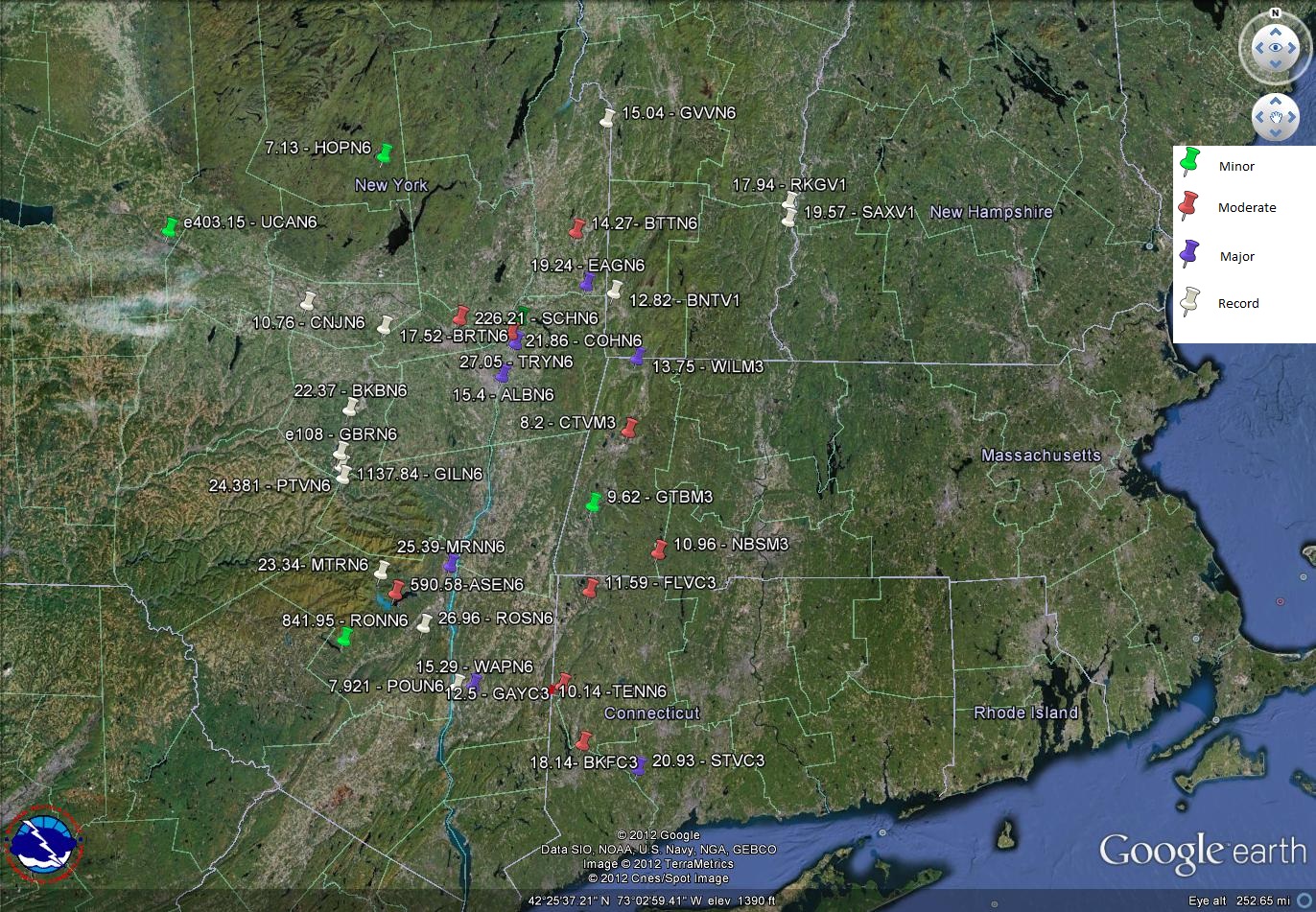 (5)
(9)
(8)
(13)
Flooding at 35 of 44 forecast points.
Irene: Storm Surge
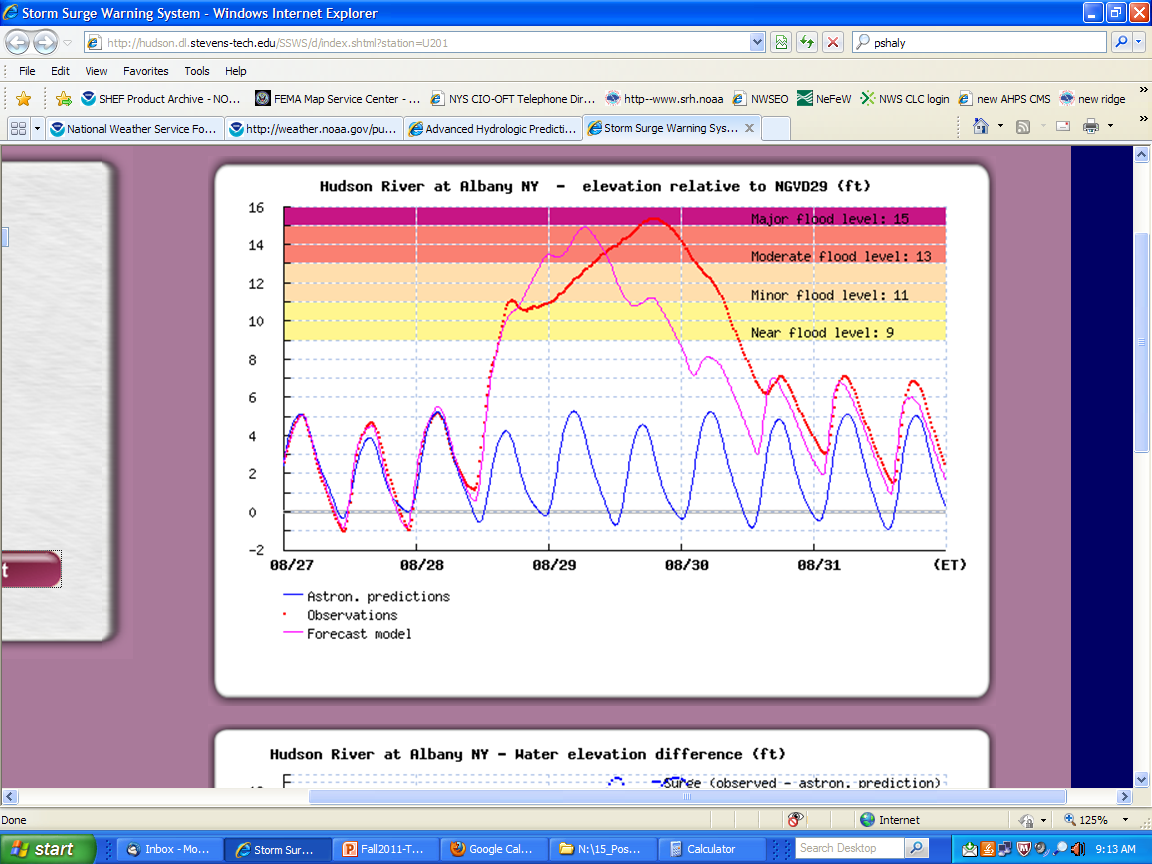 http://hudson.dl.stevens-tech.edu/SSWS/d/index.shtml
Storm Surge = feet above astronomical tide
Storm Tide = feet above datum 
    (= actual gage elevation if gage datum is zero)
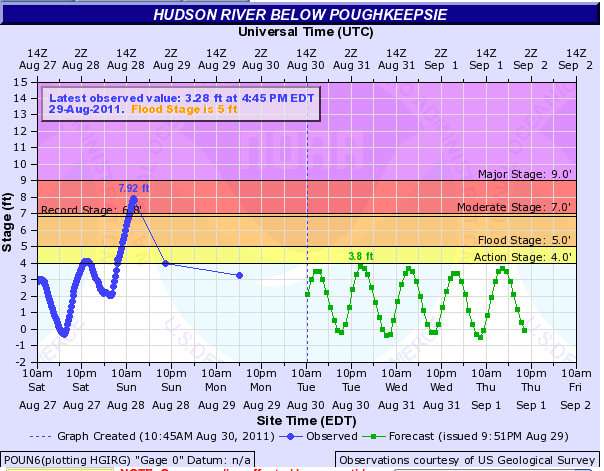 Irene: Storm Surge
@POU: 5.39 ft surge (7.96 tide)

29th highest Irene surge (of 98 meas.)
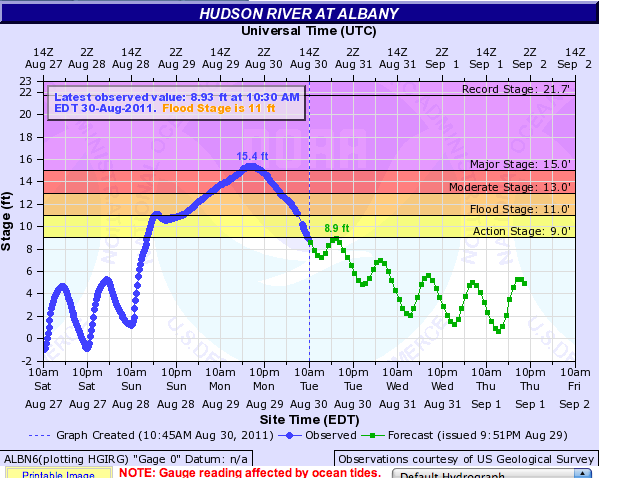 @ALY: 7.23 ft surge (11.11 ft tide)

16th highest Irene surge 
(of 98 meas.)
Irene: Operational Challenges
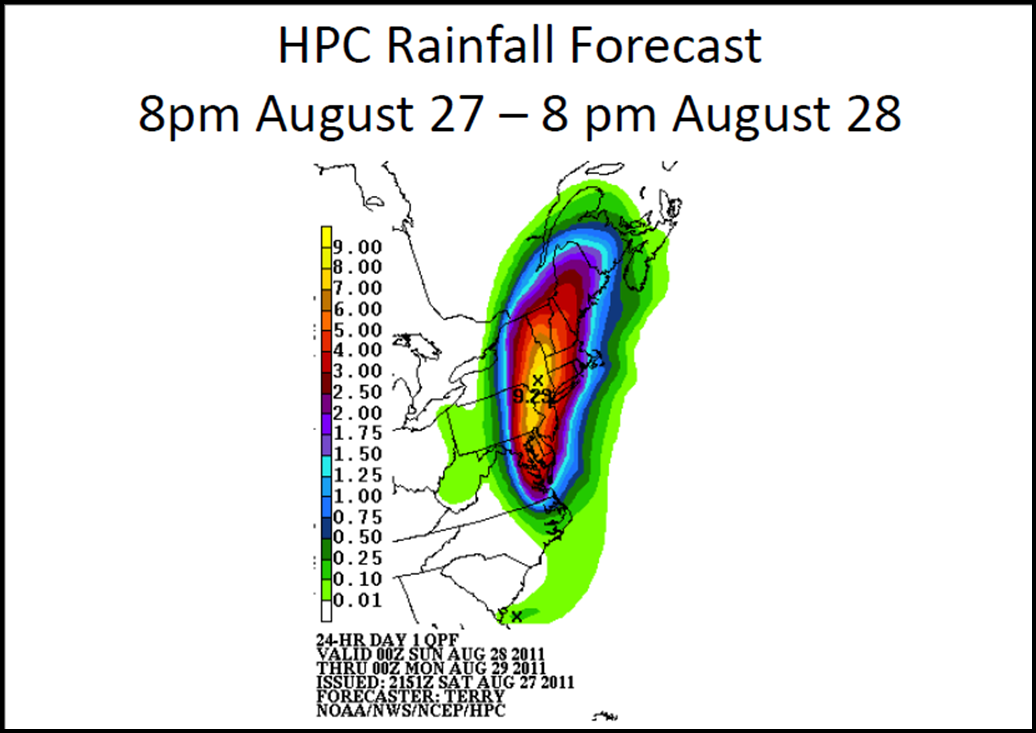 Rainfall forecasting
Placement – 24 hours out, very good
Timing – reasonable; onset about 6 hours earlier than forecast
Amount – maximum rainfall in Catskills (18.12”) under-forecast (forecasted max around 10 inches)
HPC Forecast Rainfall Aug 27-29, 2011
Irene: Operational Challenges
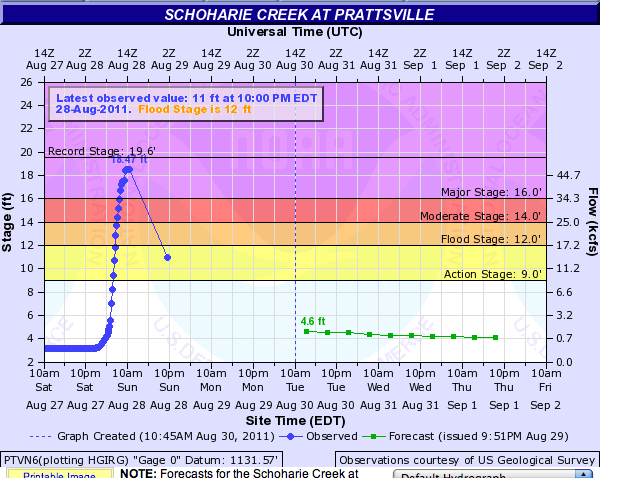 Extreme rates of rise on many rivers
Schoharie Creek at Prattsville, NY      on Aug. 28, exceeded:         - 12 ft flood stage at 7:02am 
         - 14 ft moderate flood at 7:36am
         - 16 ft major flood at 8:17am
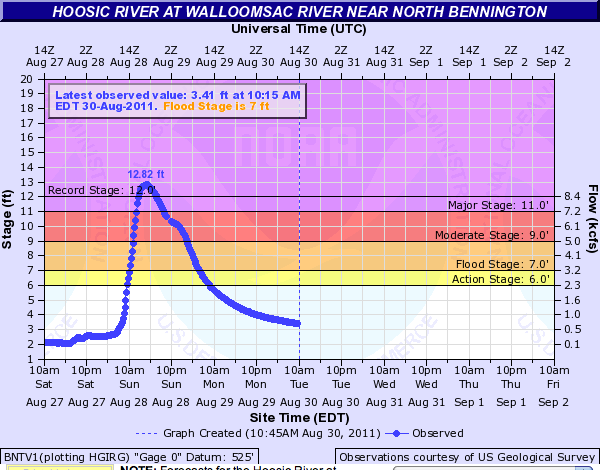 Walloomsac River at Bennington, VT     on Aug. 28, exceeded: 
         - 7 ft flood stage at 10:48am
         - 9 ft moderate flood at 11:50am
         - 11 ft major flood at 12:46pm
Irene: Operational Challenges
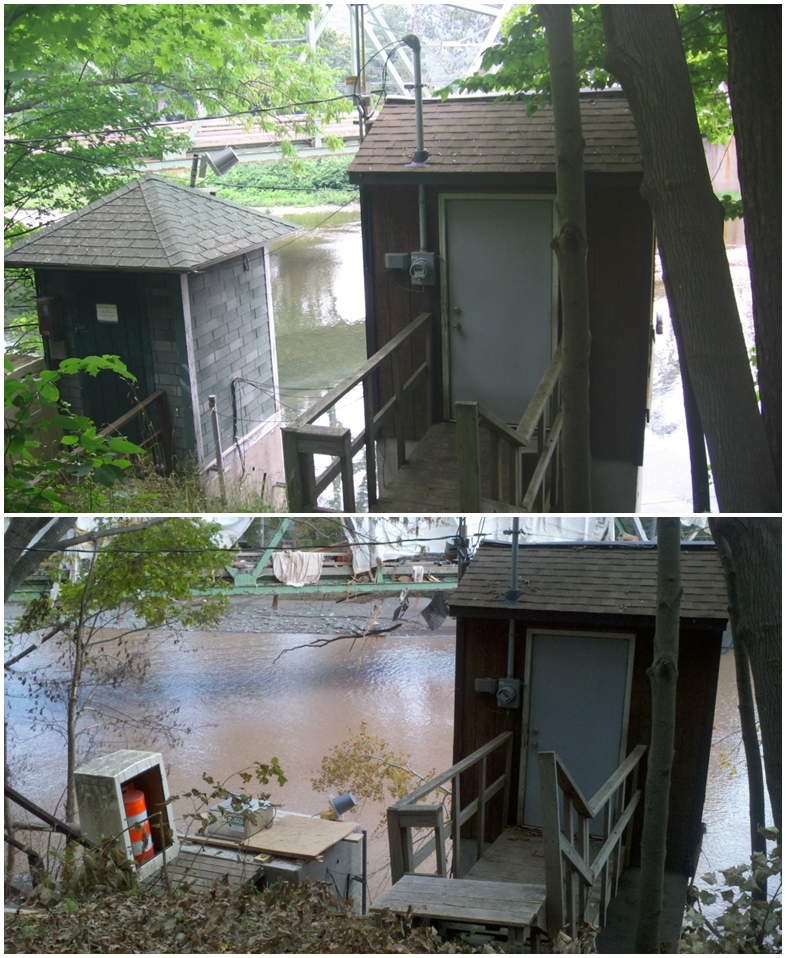 River gages washed away or damaged:

Prattsville 
Gilboa Bridge
Burtonsville
Poughkeepsie
Gaylordsville
Irene: Operational Challenges
Conveying the potential severity of multiple hazards
Communications outages…partners in hardest hit areas
Issues at various locks and dams:
Misinformation about Gilboa failure
EAS alert watches for Condition B at several projects taxed the capabilities of our software
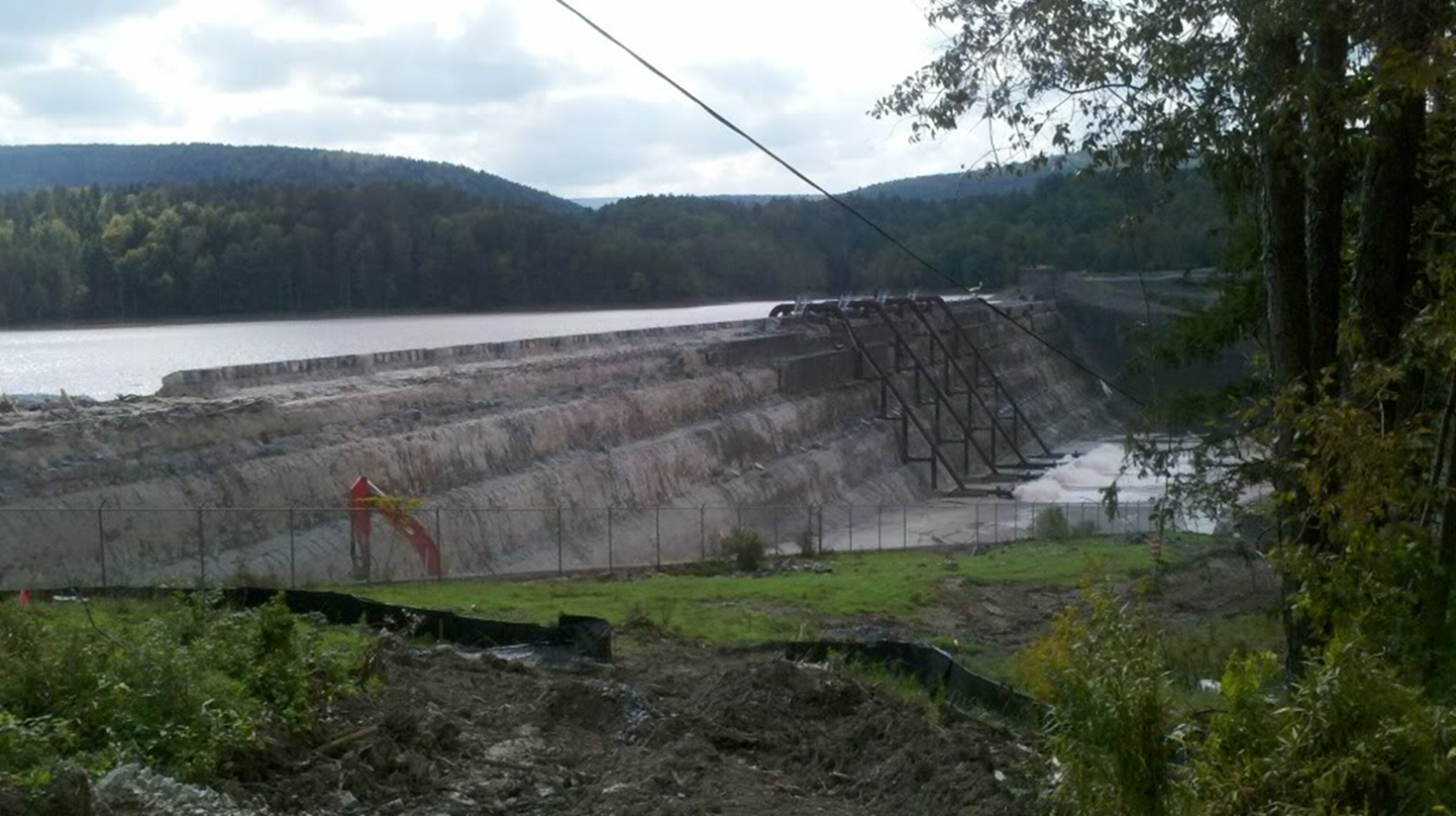 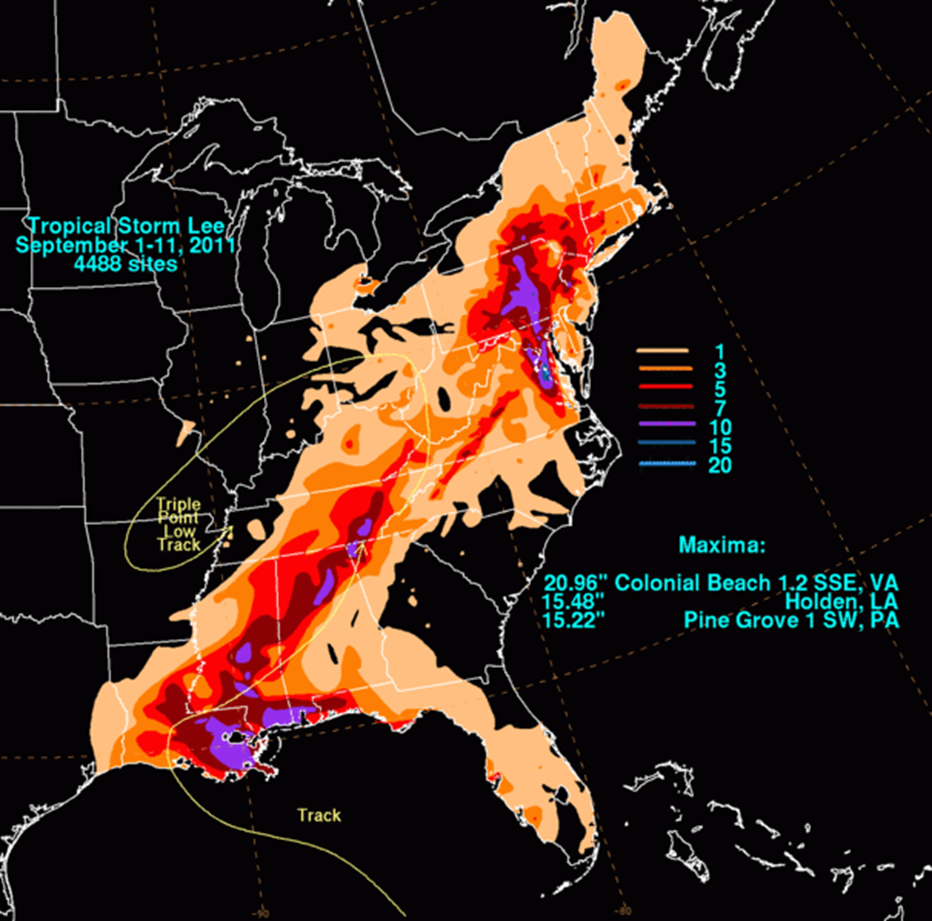 Lee: Track and Rainfall
[Speaker Notes: http://hydrology.princeton.edu/~luo/research/FORECAST/current.php]
Moderate to major flood crests:
Major:
Canajoharie Creek at Canajoharie
Mohawk River at Utica
Mohawk River at Little Falls
8 Moderate floods including 3 locations on Schoharie Creek that had just experienced record flooding
Lee Storm Total Rainfall: Multisensor Estimate
http://www.srh.noaa.gov/ridge2/RFC_Precip/
Lee: Operational Challenges
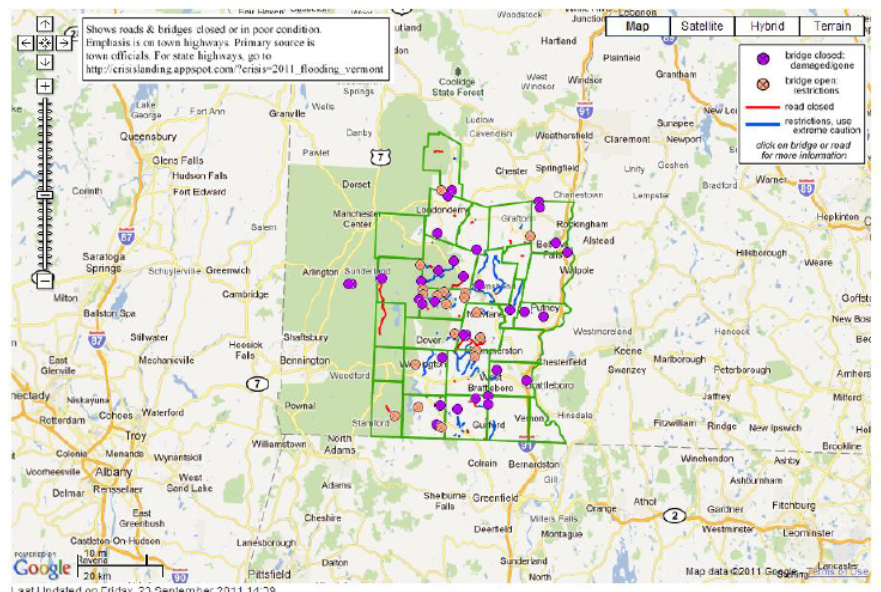 Precipitation forecast uncertainty 
Placement / Timing / Amount
Irene debris
Understanding reports of flooding
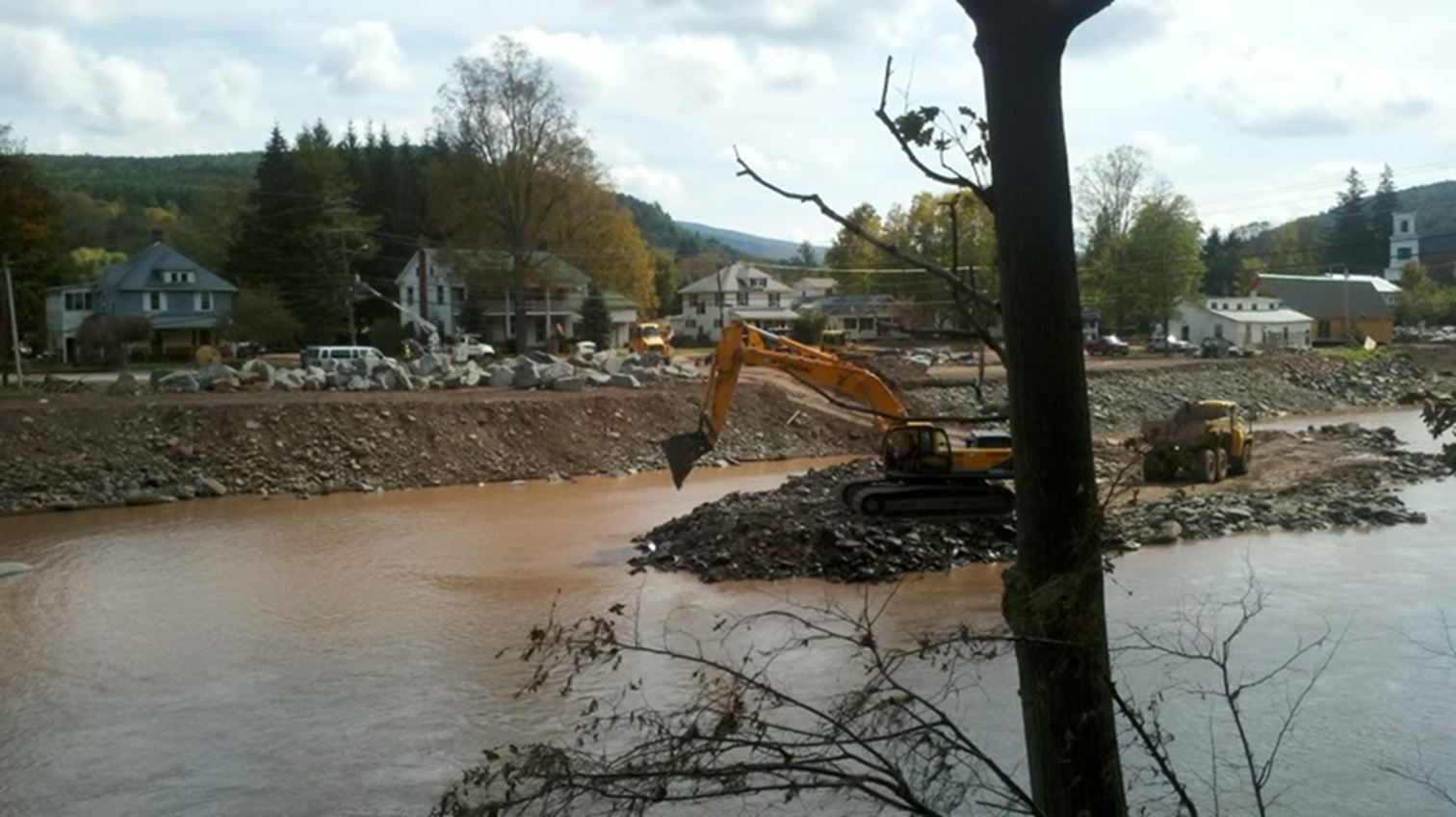 Ongoing recovery efforts
Public sensitivity to flooding
14 Day Total Rainfall: Multisensor Estimate
14 days from Thurs. Aug. 25 to Thurs. Sept. 8
http://www.srh.noaa.gov/ridge2/RFC_Precip/
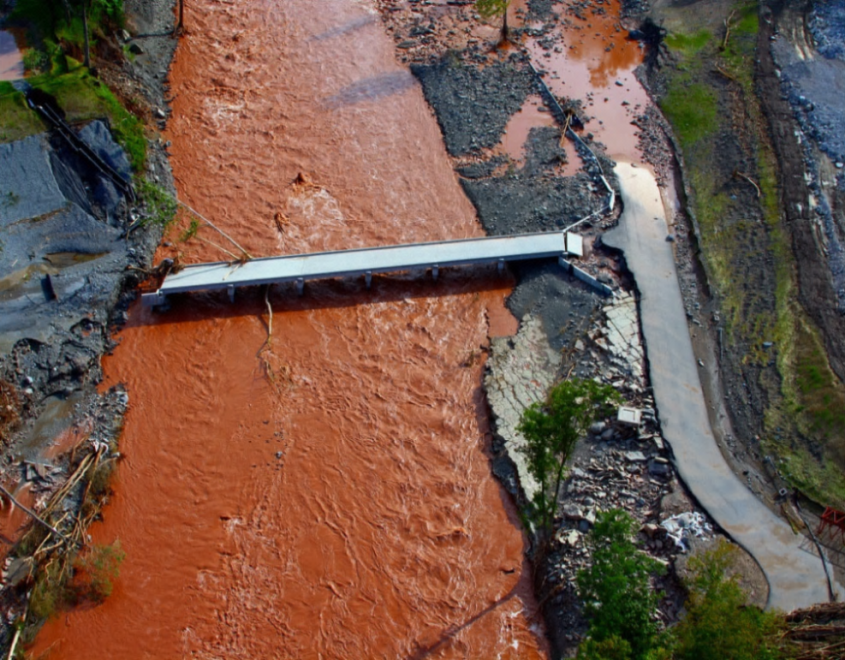 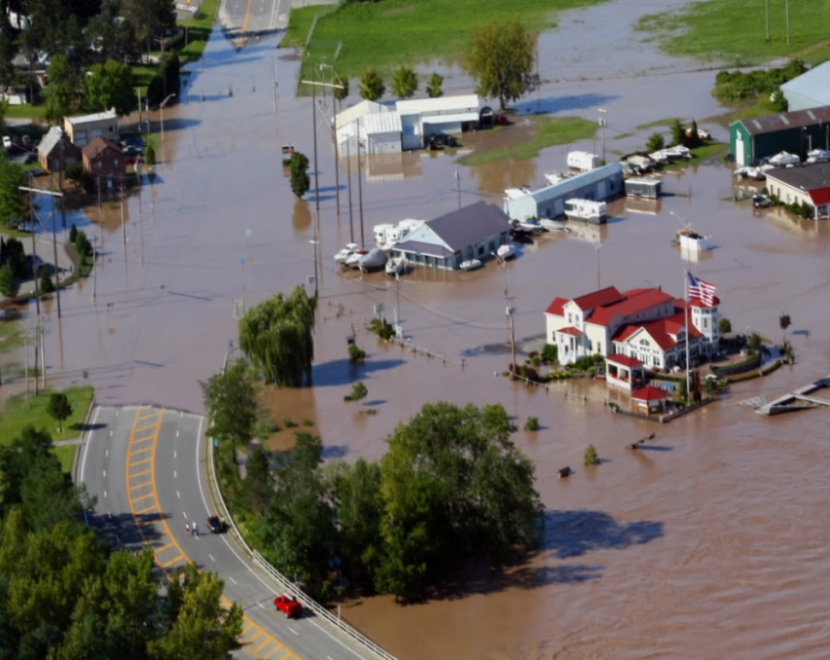 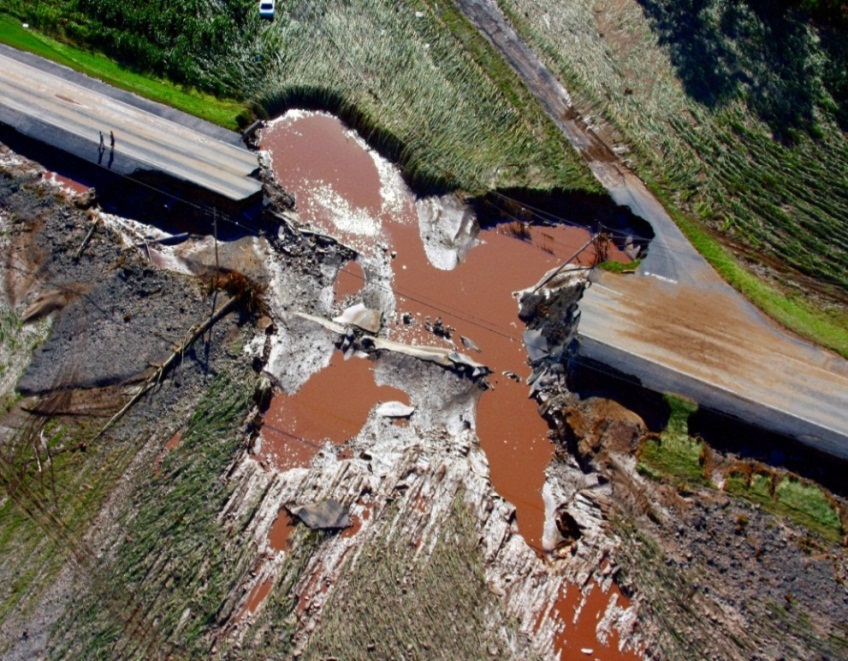 Information & photos courtesy of NYS Office of Emergency Management
[Speaker Notes: Peak outage numbers per PSC. Also, per PSC, there were 11,500 natural gas outages due to Lee and a total of 900,000 telecom outages for Irene/Lee combined.]
Post-Event Activities
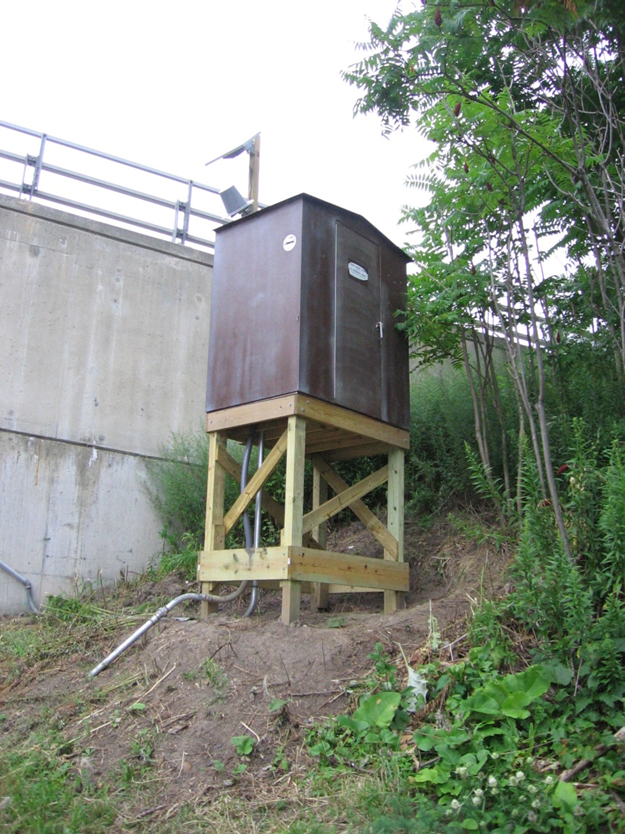 Schenectady river gage
Automated U.S. Geological Survey gage installed January 2011 in coordination w/NYS DEC, Hudson River Environmental Conditions Observing System, Schenectady County EM and Union College
Flood stage changed January 2012 (223’  220’)
Impact statement updates
http://www.nws.noaa.gov/om/assessments/index.shtml
weather.gov/albany
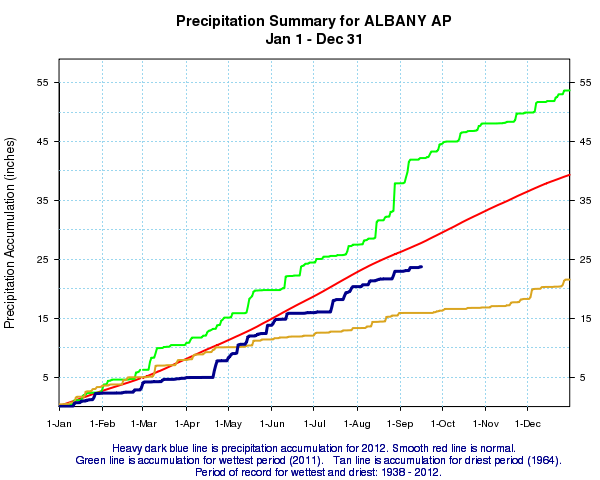 What a difference a year makes…
Britt Westergard
britt.westergard@noaa.gov
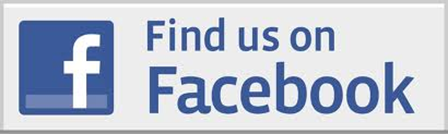 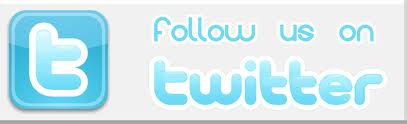